University of Bahrain
Deanship of Graduate Studies & Scientific Research
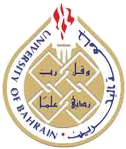 The University of Bahrain Undergraduate Research and Innovation Conference 2025
Thursday, Feb 26, 2025
Name
Department
College
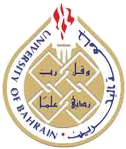 The University of Bahrain Undergraduate Research and Innovation Conference 2025
University of Bahrain
Deanship of Graduate Studies & Scientific Research
Kindly use the presentation template provided to you by the Deanship of Graduate Studies and Scientific Research in order to create a unified presentation.

The presentation template is editable so it is recommended to organize the information and stick to the template provided to you for easy access to the content.
You may modify the items  below as per the research need.
Title| Name | Department | College
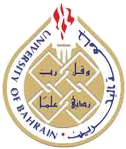 The University of Bahrain Undergraduate Research and Innovation Conference 2025
University of Bahrain
Deanship of Graduate Studies & Scientific Research
Title and Content Layout with List
Add your first bullet point here
Add your second bullet point here
Add your third bullet point here
Title| Name | Department | College
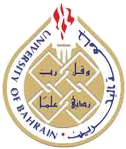 The University of Bahrain Undergraduate Research and Innovation Conference 2025
University of Bahrain
Deanship of Graduate Studies & Scientific Research
Project Overview
Include a brief overview or summary of your project
Title| Name | Department | College
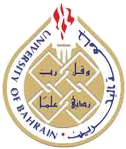 The University of Bahrain Undergraduate Research and Innovation Conference 2025
University of Bahrain
Deanship of Graduate Studies & Scientific Research
Add a Slide Title - 3
Title| Name | Department | College
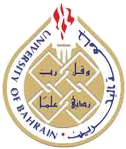 The University of Bahrain Undergraduate Research and Innovation Conference 2025
University of Bahrain
Deanship of Graduate Studies & Scientific Research
Procedure
Title| Name | Department | College
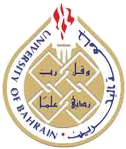 The University of Bahrain Undergraduate Research and Innovation Conference 2025
University of Bahrain
Deanship of Graduate Studies & Scientific Research
Data/Observations
Include Observation based on the data from your experiments
Title| Name | Department | College
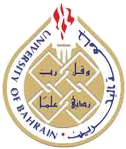 The University of Bahrain Undergraduate Research and Innovation Conference 2025
University of Bahrain
Deanship of Graduate Studies & Scientific Research
Title and Content Layout with List
First bullet point here
Second bullet point here
Third bullet point here
Title| Name | Department | College
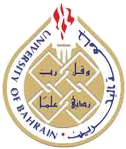 The University of Bahrain Undergraduate Research and Innovation Conference 2025
University of Bahrain
Deanship of Graduate Studies & Scientific Research
Title| Name | Department | College
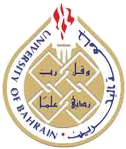 The University of Bahrain Undergraduate Research and Innovation Conference 2025
University of Bahrain
Deanship of Graduate Studies & Scientific Research
Template for displaying shapes
The percentage of male researchers
The percentage of female researchers
The total percentage of research papers reviewed and / or published to the number of researchers from students
The total percentage of research papers reviewed and / or published to the number of researchers from students
40%
35%
Title| Name | Department | College
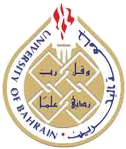 The University of Bahrain Undergraduate Research and Innovation Conference 2025
University of Bahrain
Deanship of Graduate Studies & Scientific Research
Conclusion and Recommendation
Brief summary of  your main findings
Brief summary of potential applications and action plan
Title| Name | Department | College
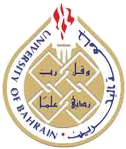 The University of Bahrain Undergraduate Research and Innovation Conference 2025
University of Bahrain
Deanship of Graduate Studies & Scientific Research
References
Title| Name | Department | College